ФОРМИРОВАНИЕ ЧИТАТЕЛЬСКОЙ
ГРАМОТНОСТИ ОБУЧАЮЩИХСЯ ЧЕРЕЗ
МЕТОДИКУ «LITERATURE CIRCLES»
НА УРОКАХ АНГЛИЙСКОГО ЯЗЫКА
ЧИТАЙ. ПИШИ. ДУМАЙ.
Literature
circles
Автор:     учитель английского языка
Корякина О.О.
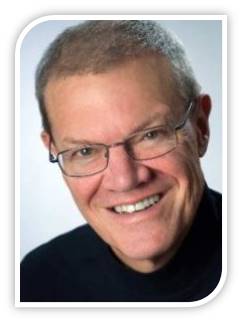 ЧИТАЙ. ПИШИ. ДУМАЙ.
Literature
circles
ИСТОРИЧЕСКАЯ СПРАВКА
Методика «Literature Circles» стала широко известна во всем мире благодаря доктору философских наук, в прошлом простому школьному учителю Харви Дениэлсу.  Его книга «Literature Circles: Voice and Choice in Book Clubs and Reading Groups» (2001 год) стала основополагающей для развития этой методики.  Дениэлс ведет активную пропаганду «литературных кругов»: мастерские, мастер-классы, вебинары и различные тренинги.
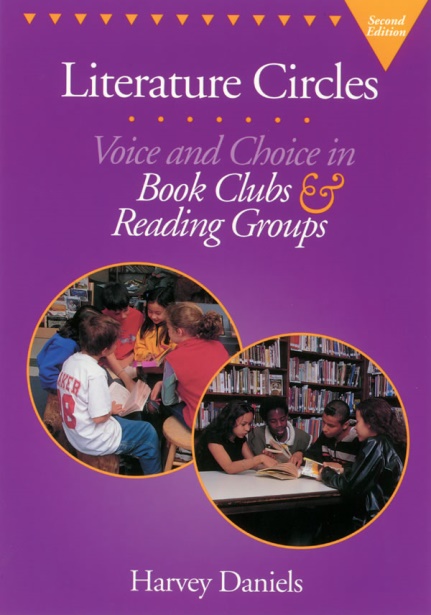 ПРИНЦИПЫ
ЧИТАЙ. ПИШИ. ДУМАЙ.
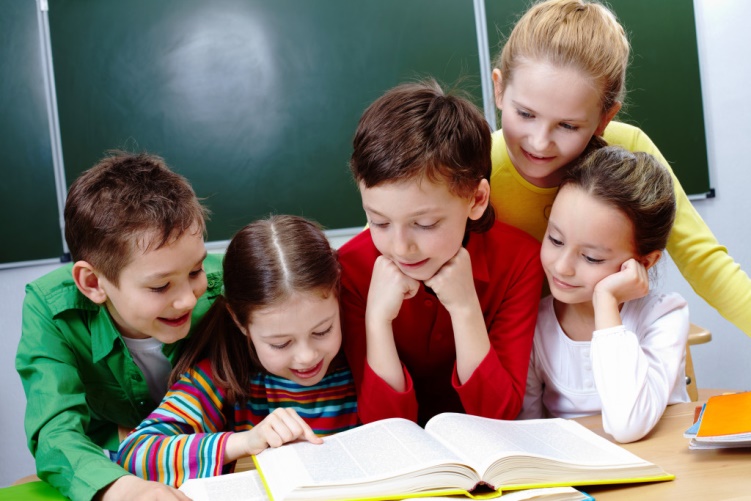 Literature
circles
этот метод может быть применен на любом языковом курсе, который включает чтение
это использование 4 видов речевой деятельности: чтения, письма, устной речи и аудирования
ученики работают в своем темпе, на своем уровне, а не на уровне инструктора
учитель – лишь помощник или инструктор, а не член группы
ЛИТЕРАТУРНЫЕ КРУГИ:
это объединение принципа сотрудничества с процессом обучения, в     центре которого находится ученик 
это групповая форма работы
это не стандартные кружки книголюбов, а методика
КАК ОРГАНИЗОВАТЬ ПРОЦЕСС?
Учитель подбирает материал для чтения, соответствующий возрастным особенностям и уровню обучения учащихся
группы учащихся от 4 до 6 человек (не являются постоянными)
каждый ученик играет свою роль в группе
каждый ученик получает ролевые листы на каждый урок
вся группа читает один текст
каждый ученик готовится индивидуально 
в классе ученики обсуждают прочитанное дома
подведение итогов
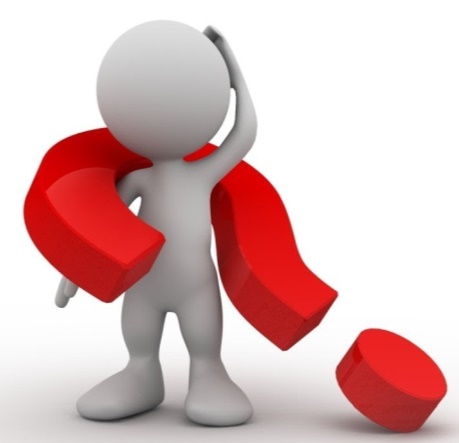 Организует обсуждение
Подготавливает общие вопросы по теме
Дает краткое описание текста и главных героев
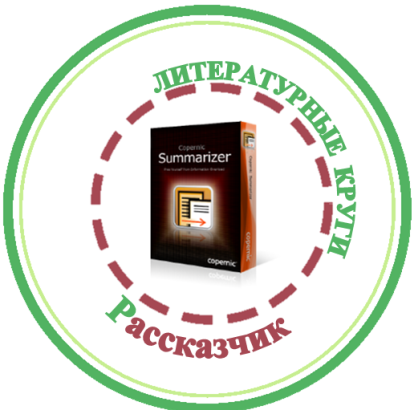 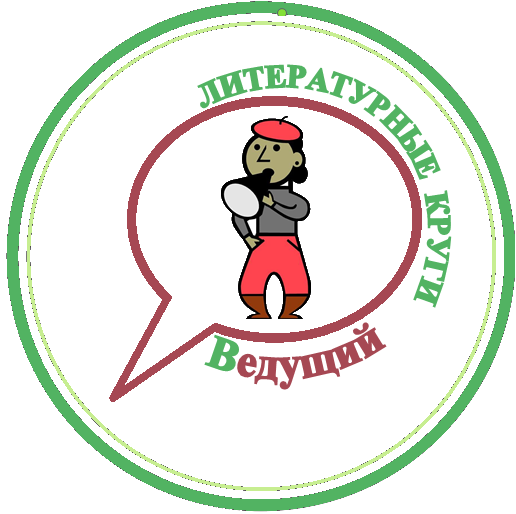 Находит связи текста с окружающим миром
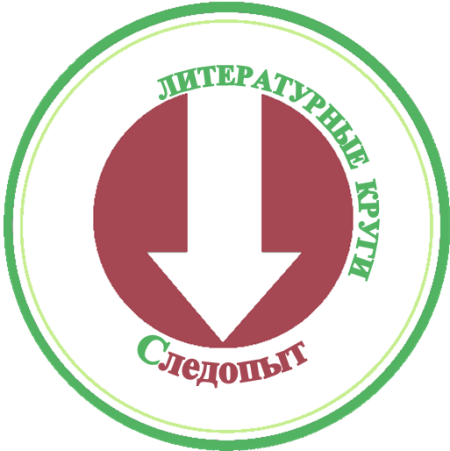 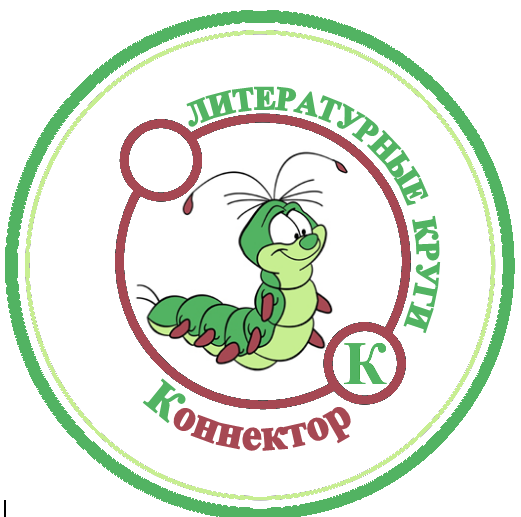 РОЛИ
Рисует карту событий и делает подписи
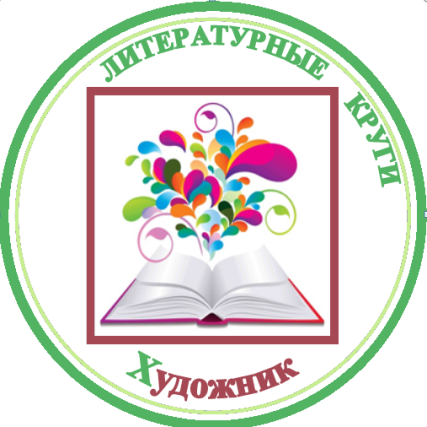 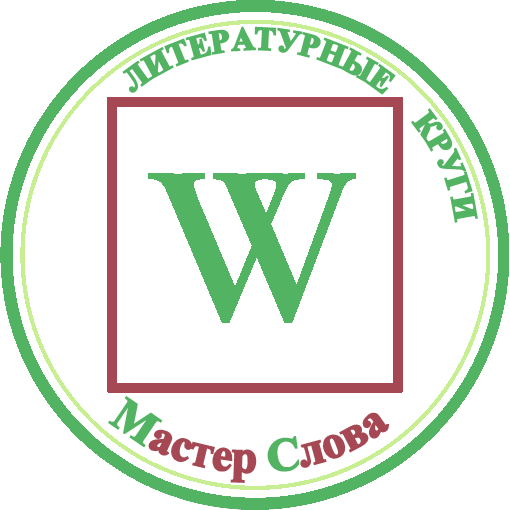 Иллюстрирует любую часть текста, понравившуюся ему или которую     он считает ключевой в этом тексте.
(рисунок карандашом), рисунок акварелью, диаграмма, аппликация, мультфильм…
Находит новые или интересные слова, чаще всего встречающиеся слова, работает со словарем, составляет загадки
РОЛЕВЫЕ ЛИСТЫ
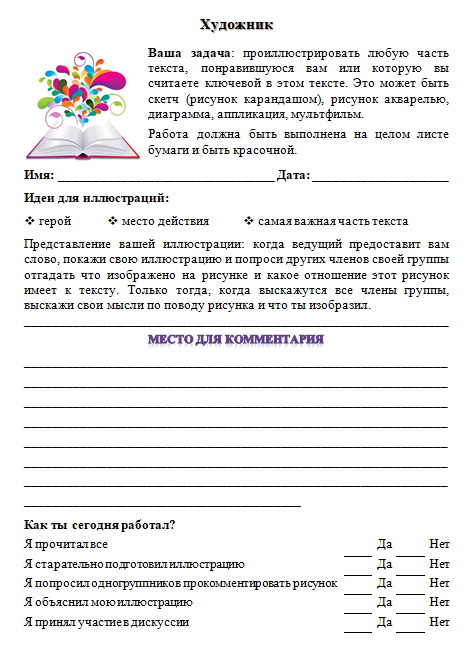 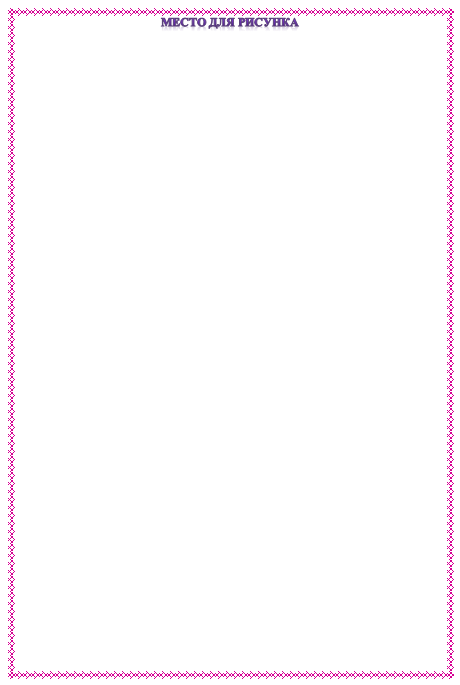 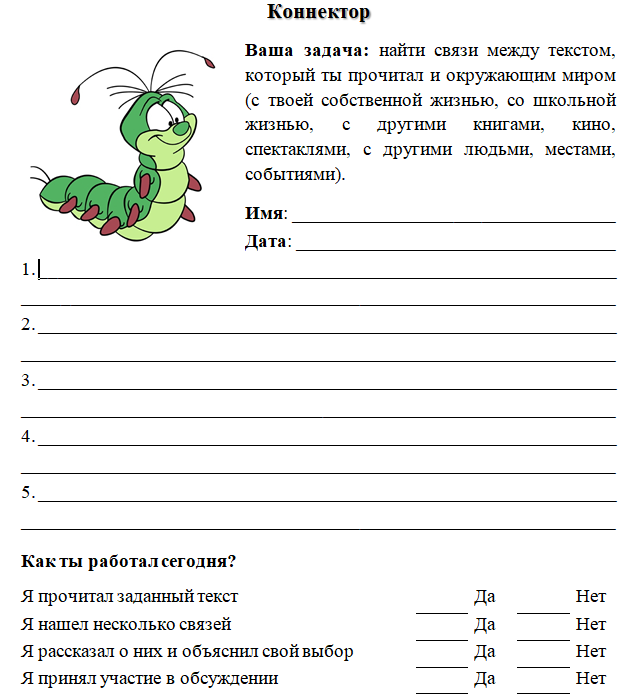 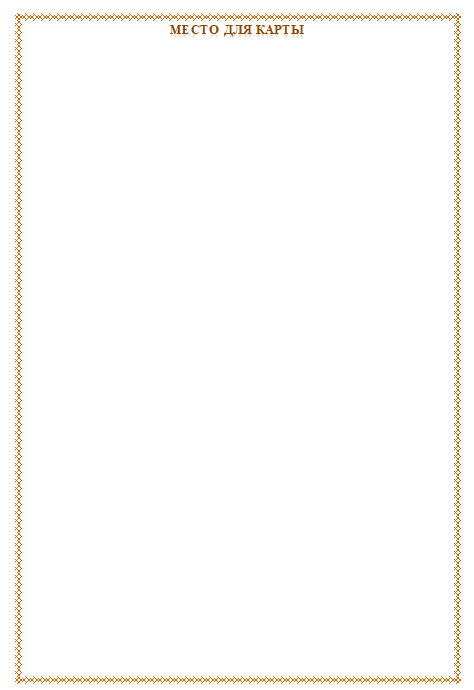 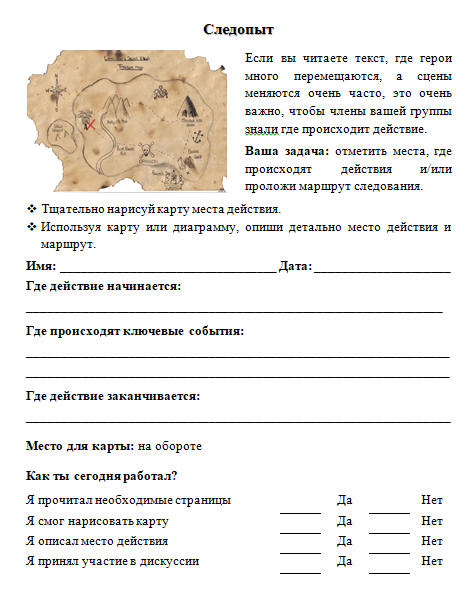 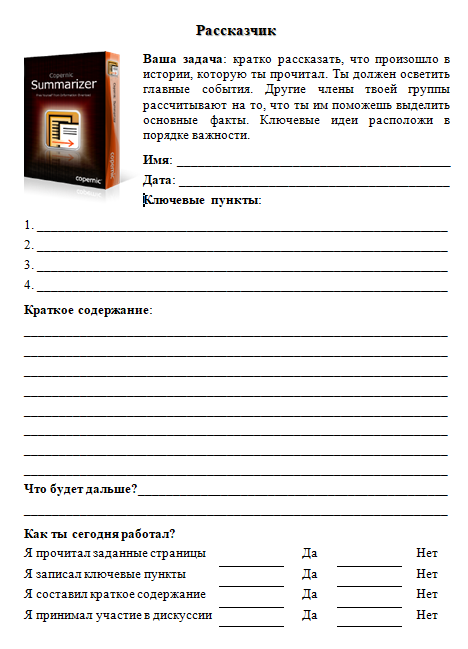 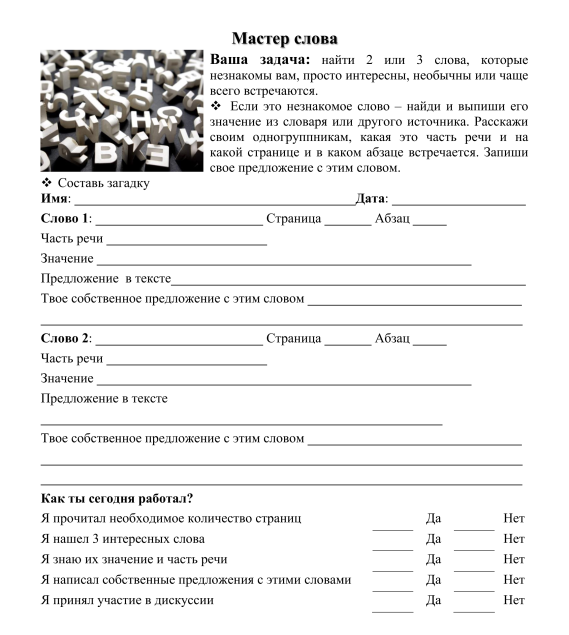 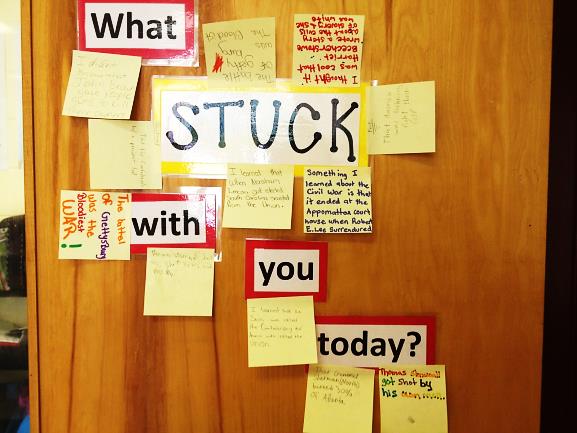 Подведение итогов
«Я сегодня узнал…»
Закладка с любимым героем
Шляпа
Коллаж
Азбука
Марка на память
Пояс главных идей
Лоскутное одеяло
Настольная игра
Галка
Сочиняем стихотворение
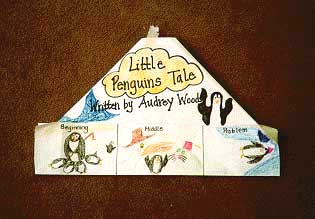 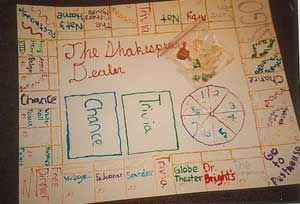 ДОСТИГНУТЫЕ РЕЗУЛЬТАТЫ
Работа с учащимися, организованная по данной методике на уроке английского языка дает возможность научиться:
описывать события с опорой на зрительную наглядность
передавать основное содержание прочитанного текста с опорой или без опоры на него
читать и находить нужную запрашиваемую информацию
составлять небольшое письменное высказывание с опорой на текст
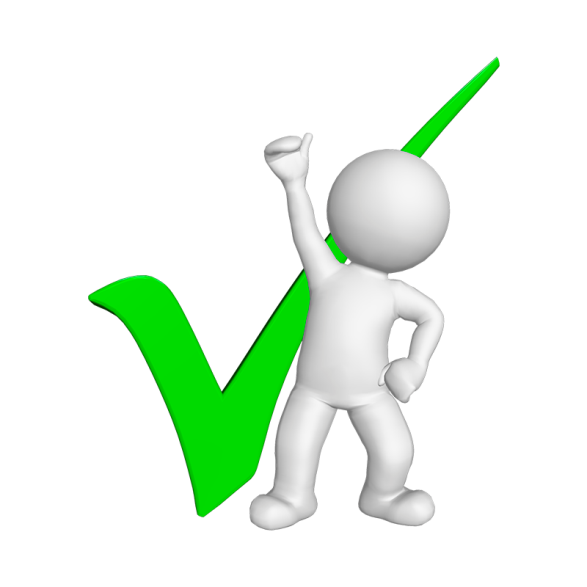